KONTRAK KULIAH WAWANCARA
CAPAIAN PEMBELAJARAN
Mampu memahami konsep dasar wawancara
 Mampu menyusun dan melakukan proses wawancara mulai dari persiapan, isi, dan penutupan
 Mampu memahami prosedur wawancara dengan berbagai setting (informasi, survey, recrutmen, dan konseling)
 Mampu melakukan wawancara dengan berbagai setting (informasi, survey, recrutmen, dan konseling) 
 Mampu memahami konsep dasar FGD dan melakukan FGD
ATURAN PERKULIAHAN
Keterlambatan max. 15 menit.
Penampilan rapih dan sopan
Kehadiran <80% dinyatakan E: absensi dan pengumpulan tugas
Menyimak saat perkuliahan berlangsung dan aktif berpartisipasi, buka kamera saat perkuliahan tatap maya
Tidak melakukan aktivitas lain saat kuliah berlangsung.
Tugas wajib dikumpulkan sesuai jadwal. 
Jika sakit, harus ada surat keterangan dokter dan diberikan kepada dosen sebelum perkuliahan dimulai. 
PLAGIAT = TIDAK LULUS.
Mengangkat tangan sebelum memberikan pendapat.
Menyimak teman yang sedang memberi pendapat.
Meminta izin sebelum keluar dari ruangan.
Metode Kuliah
PENILAIAN
REFERENSI
Utama
Stewart, C. J. & Cash, W. B. (2006). Interviewing: Principles and Practices. Singapore: McGraw Hill.

 Pendukung 
Stewart, C. J. & Cash, W. B. (2012). Interviu: Prinsip dan Praktik. Penerjemah: Wulung Wira Mahendra. Jakarta: Salemba Humanika.
Herdiansyah, H. (2013). Wawancara, Observasi, dan Focus Groups: Sebagai Instrumen Penggalian Data Kualitatif. Jakarta: RajaGrafindo Persada.
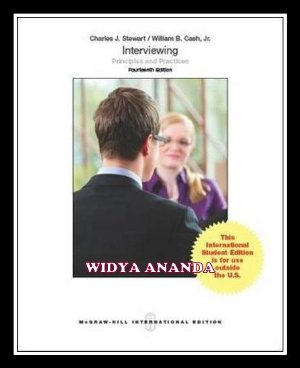 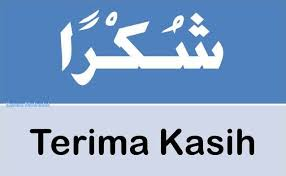